Agenda
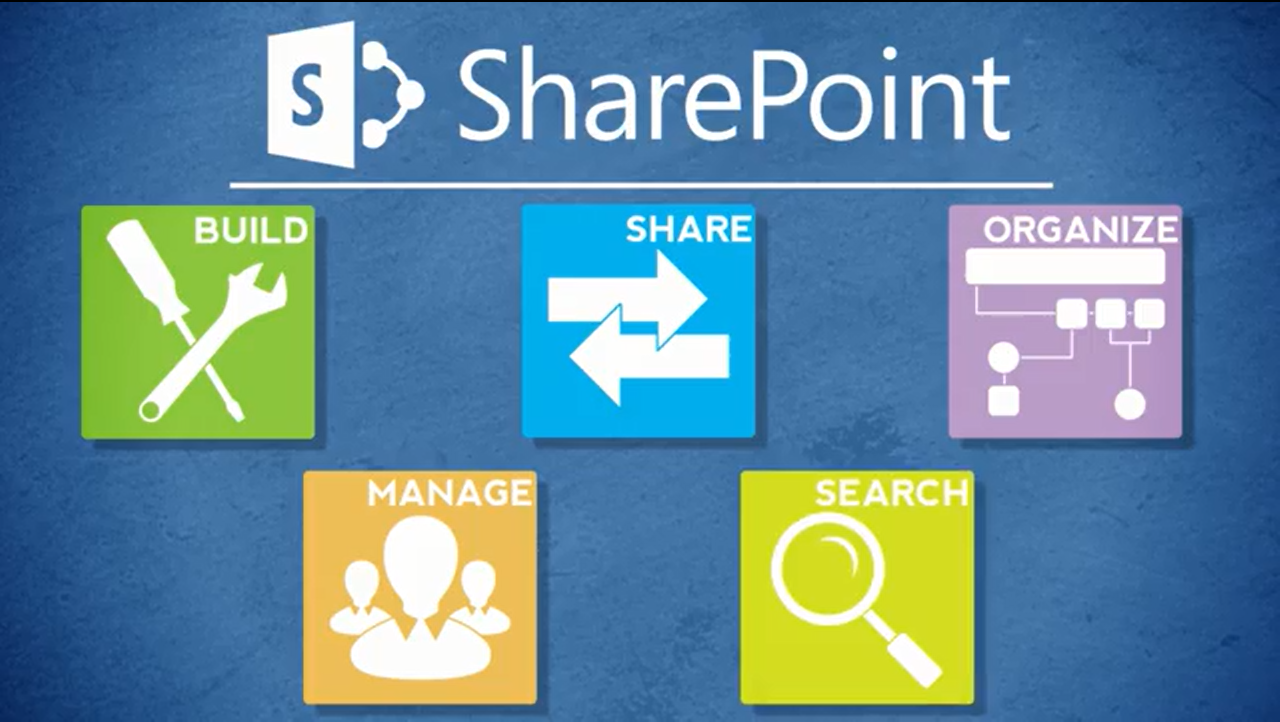 SharePoint Changes 
Items & Lists 
Files & Libraries
SharePoint & Office
Help
Wrap Up
Overview
What is SharePoint?
NCDOT Websites
Roles 
Search
SharePoint Interface
69
What is a List?
A list is a set of related items, such as
Announcements
Names
Dates
Tasks
Links
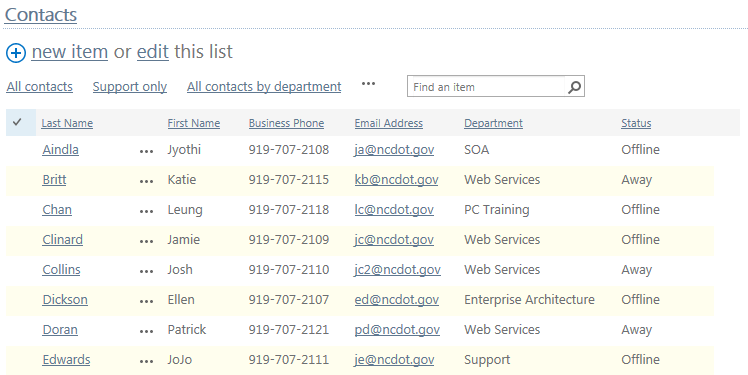 70
Terminology
A list contains items
An item may also be called a list item
Each item has properties
Properties are also called metadata
71
Common Lists in Use at NCDOT
Announcements – News, information
Calendar – Date-based view of events
Contacts – Information about people
Links – Links to resources
Tasks – Work items
Custom – NCDOT-specific, created by Designer
72
A List May Look Different on a Page
Announcements exist in the “source” list, but are often displayed on other pages
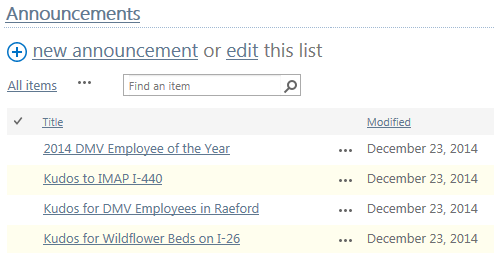 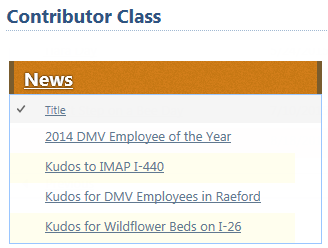 73
Let’s Learn How to Work with Items
Add and save an item
View and edit properties of an item
Delete and restore an item
Add an attachment
View version history
74
When Do Changes to an Item Go Live?
Inside
Immediately
Connect team/project sites
Immediately
Unauthenticated (public) area of Connect
Make changes on a staging server; changes are copied to a production server at :42 after the hour
There may be review or  approval processes in your area
75
Demo of Items
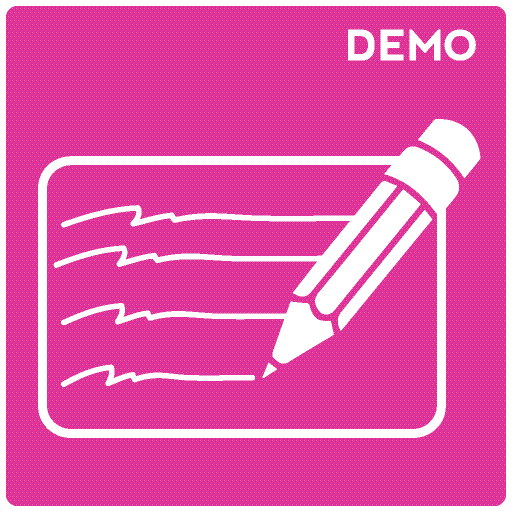 76
The ITEMS Tab
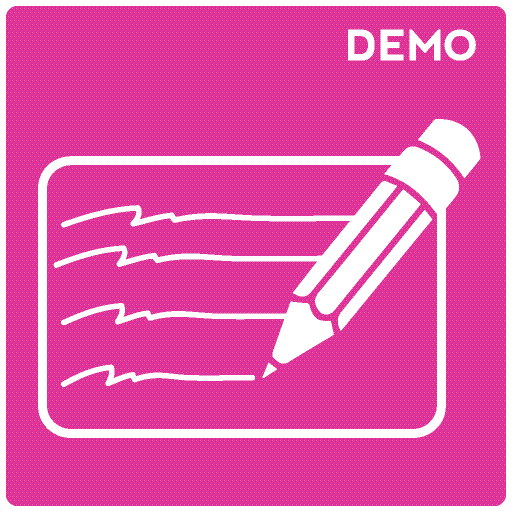 Offers options to work with items in the list. Initially, only New options are available
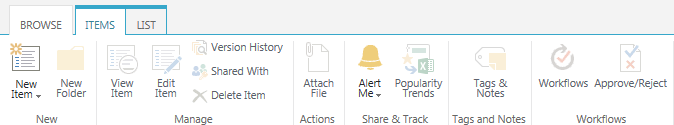 77
The ITEMS Tab
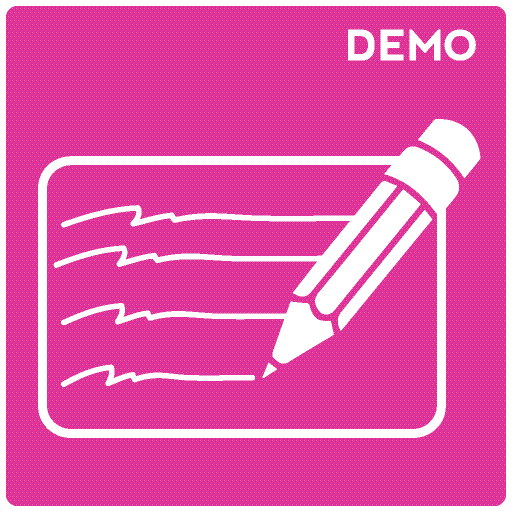 When you select an individual item: Other options become available
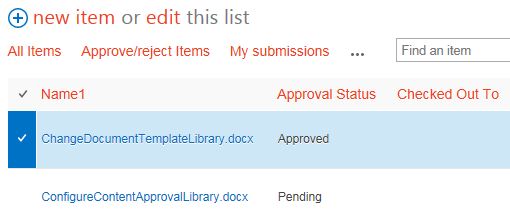 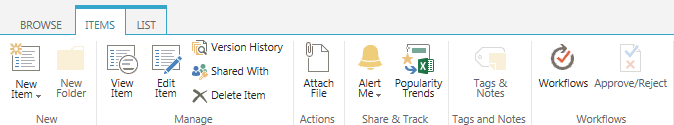 78
Properties = Metadata
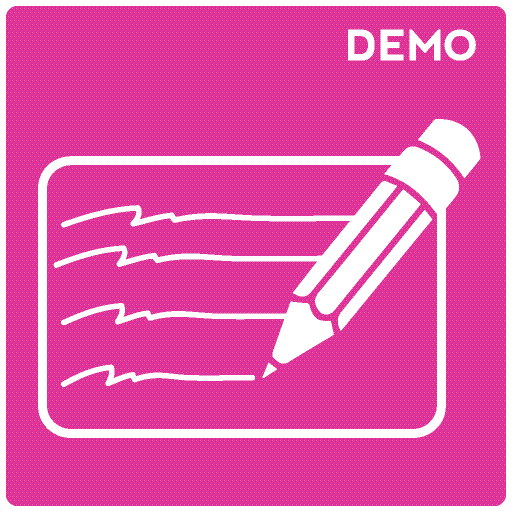 Remember the Transportation Search demo?
Meaningful metadata helps with search 
Accurate metadata helps with content display
79
Versioning
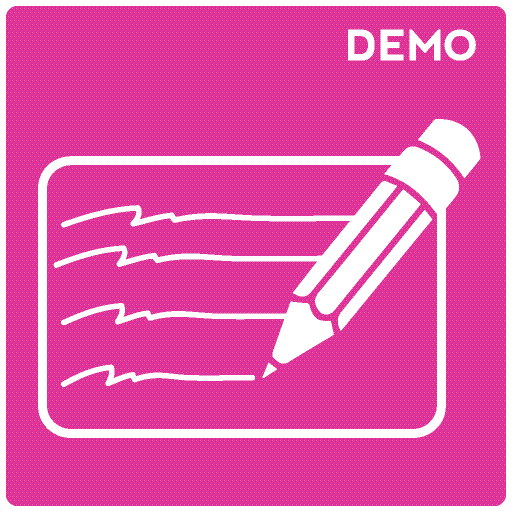 Versioning tracks changes to items (when, who, what)
Items have major versions (1.0, 2.0, ...)
You can view and restore earlier versions
Designer controls whether versioning is on or off
80
Exercise 2 – Items
Go to the Contributor Class home page
Click Exercises for the links you’ll need
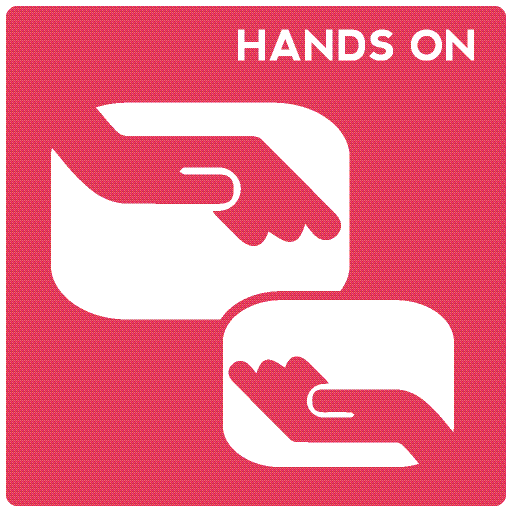 81
Lists
So far, we have worked with the items in a list 
We can also work with the list as a whole using the LIST tab
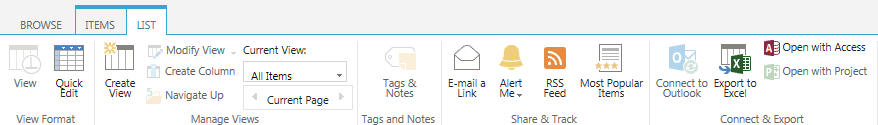 82
Let’s Learn How to…
Sort and filter a list
Email a link to a list
Set an alert on a list
Switch list views
Create a personal view of a list
Use Quick Edit to modify multiple items at the same time
83
When Do Changes to a List Go Live?
Inside
Immediately
Connect team/project sites
Immediately
Unauthenticated (public) area of Connect
Make changes on a staging server; changes are copied to a production server at :42 after the hour
There may be review or  approval processes in your area
84
Demo of Lists
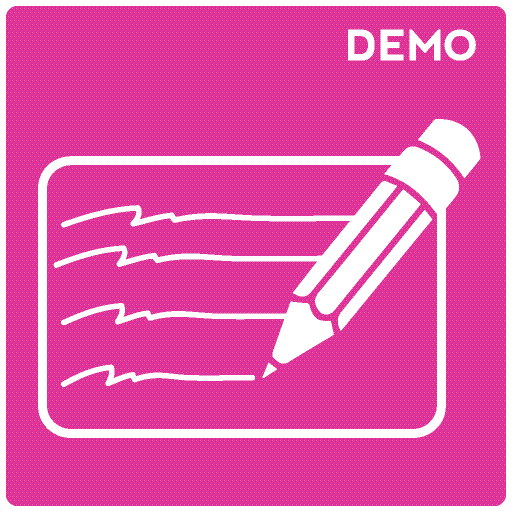 85
Alerts
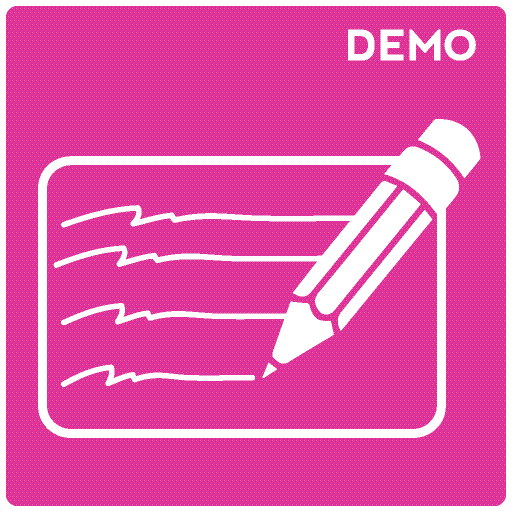 An alert sends an email to you when changes are made to a list
You can control what changes generate an alert and how often you receive them
You can also set alerts on
Items
Files
Libraries
Search results
86
Alert Creation
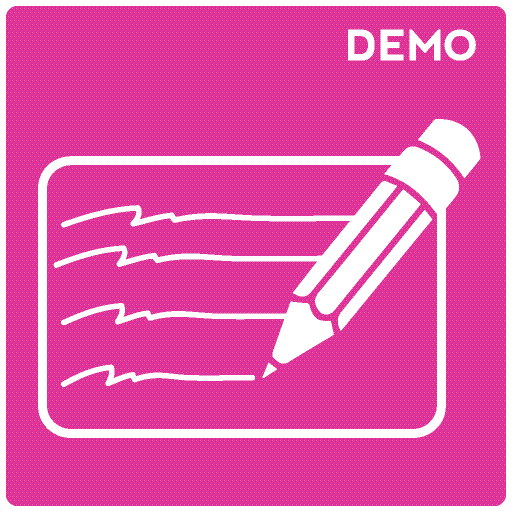 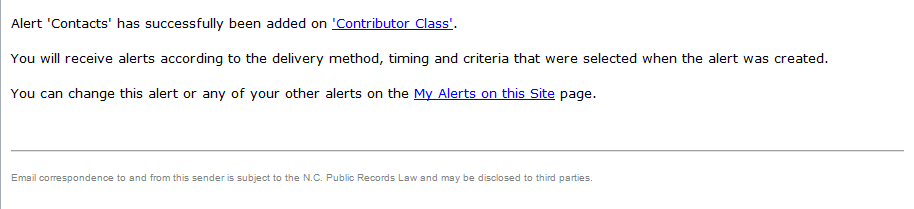 87
Alert Message
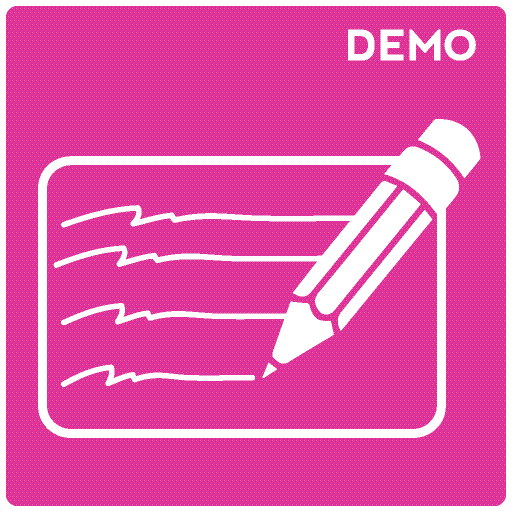 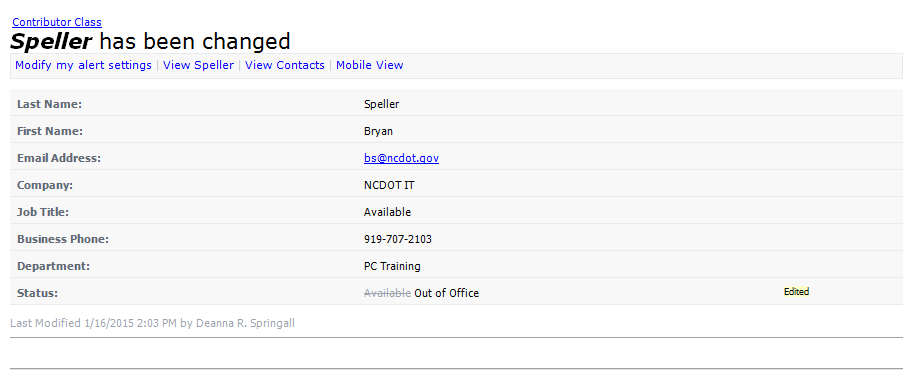 88
Views
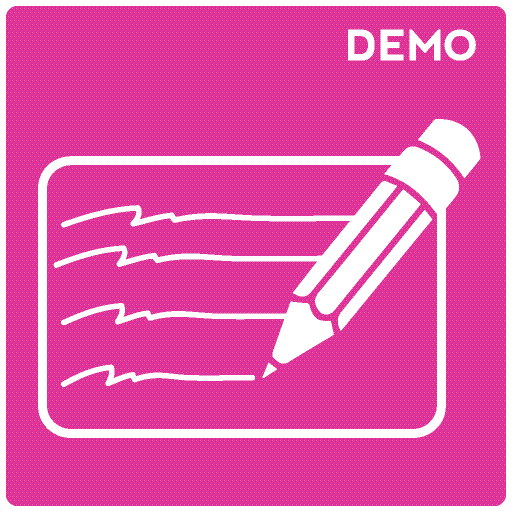 In SharePoint, you can sort and filter a list, but those “ad hoc” results disappear when you leave the list
A SharePoint view is a permanent setting that controls the way items in a list are displayed 
A Designer creates all views except a personal view (a view that only you can see)
89
Example 1: All Items View
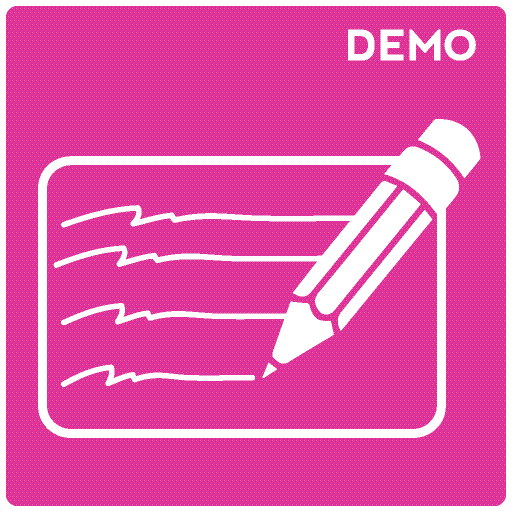 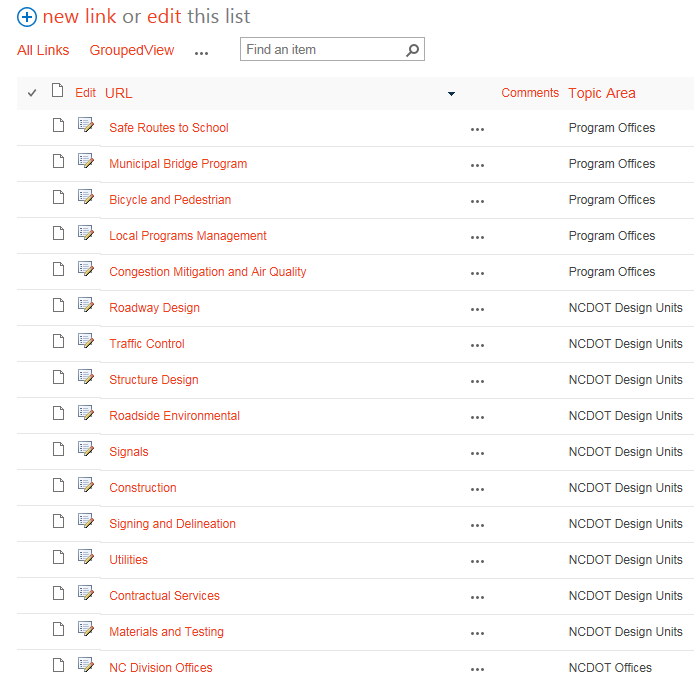 90
Example 1: Grouped View
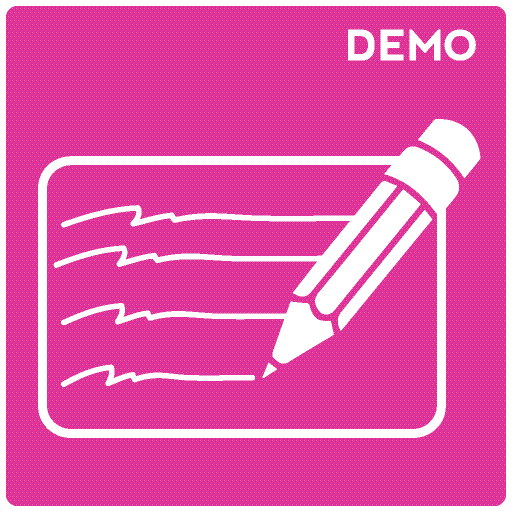 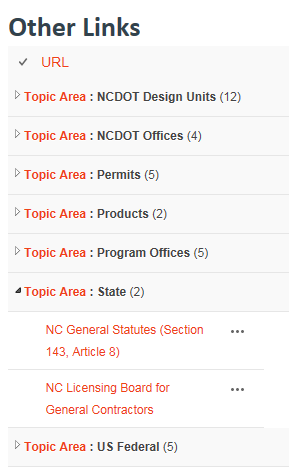 91
Example 2: Custom View
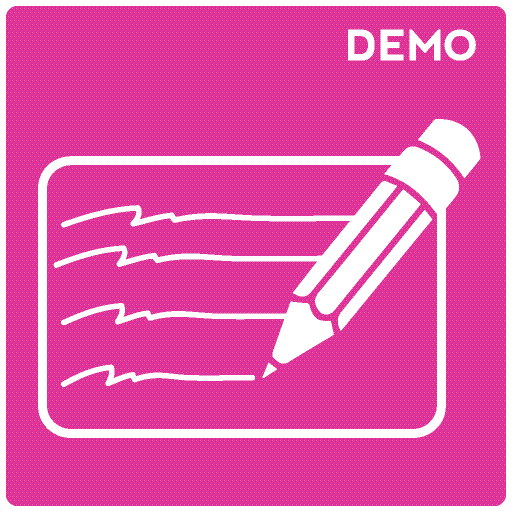 For most lists, the default view is All Items
Up to three views are listed
Click the ellipsis for additional views and options
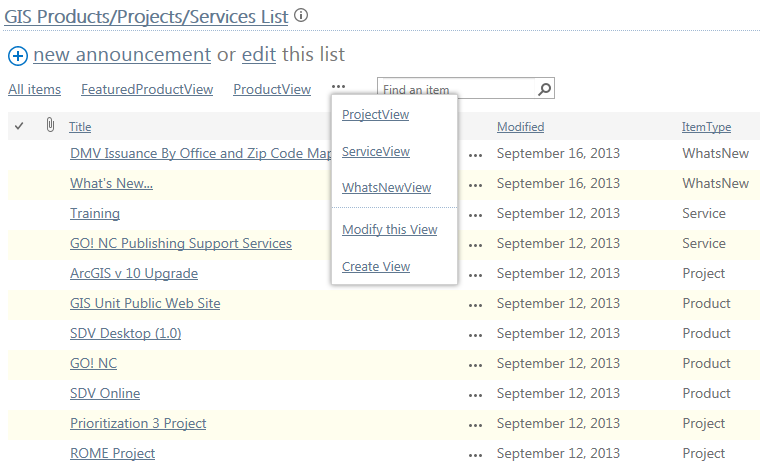 92
Example 2: Custom View
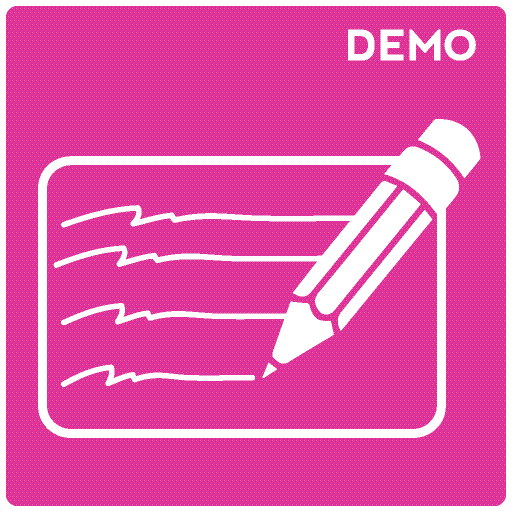 The ProductView contains the items whose ItemType is equal to Product
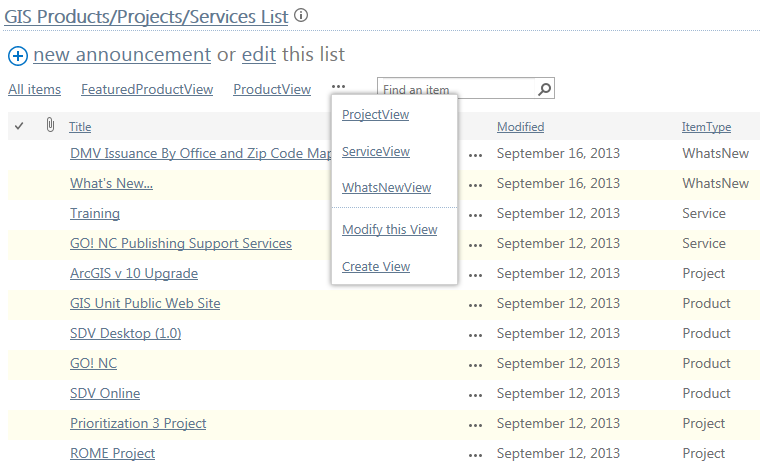 93
Example 2: Custom View
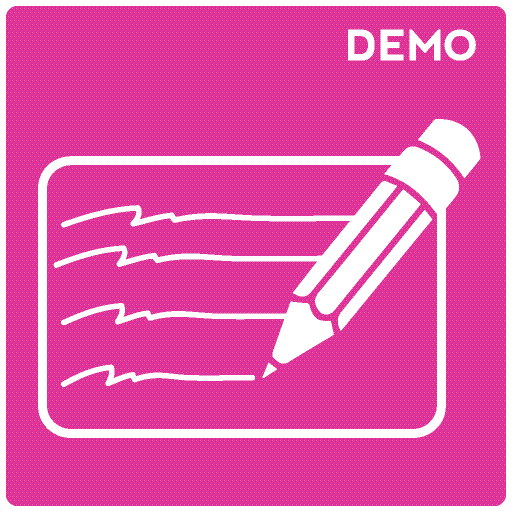 This is the ProductView
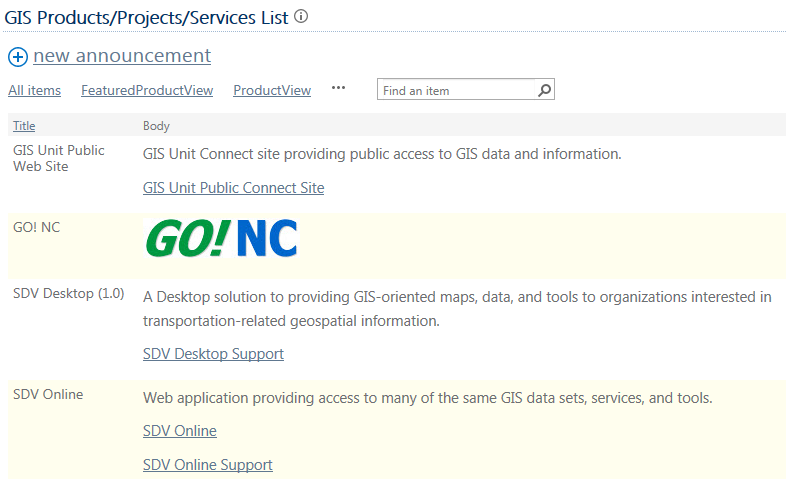 94
Example 2: Custom View
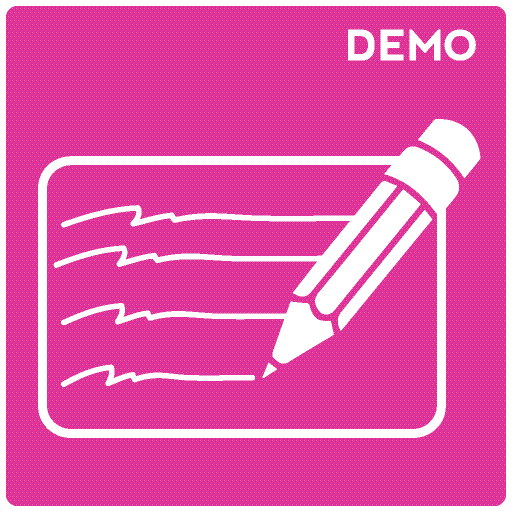 This is how a Designermight use theProductView on a home page
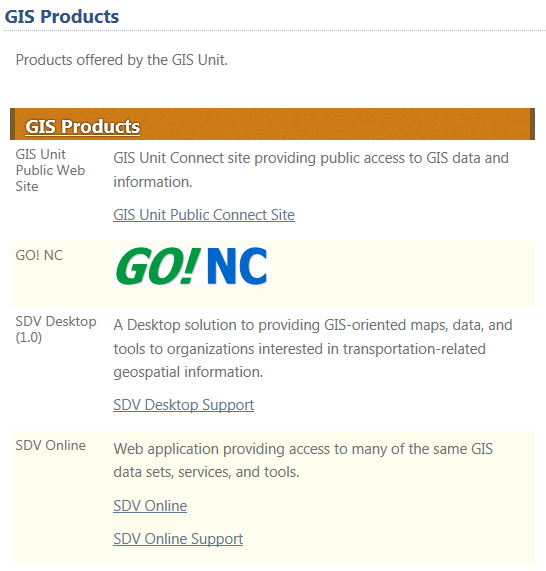 95
List Views
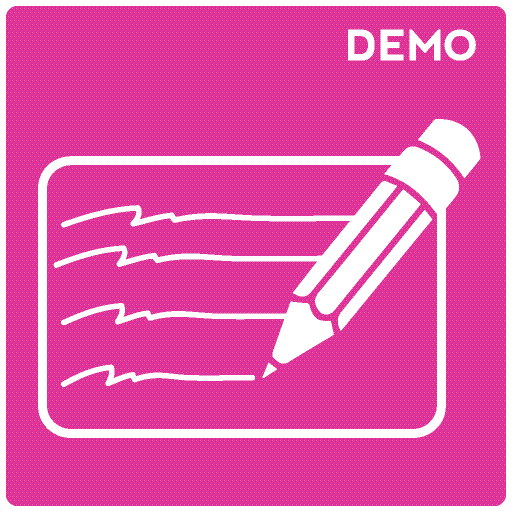 Your work is important!
Items must have the correct properties for views and filters to work
96
Personal Views
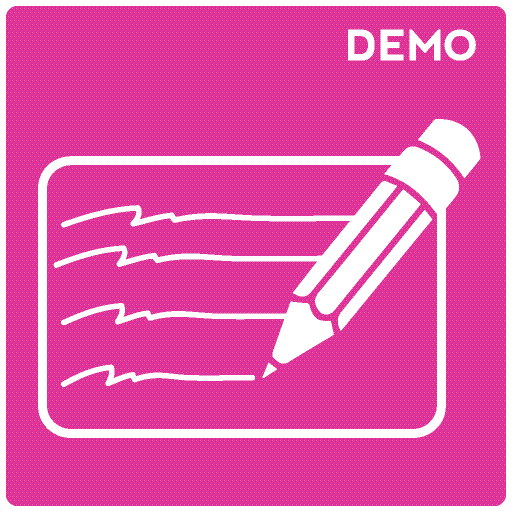 Only you can see the view
Your starting point can be
Standard view
Calendar view
Access view
Datasheet view
Gantt view
Existing view
97
Personal Views
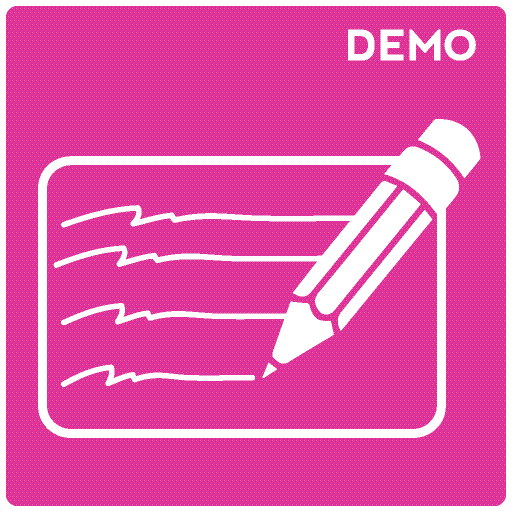 Standard View
Calendar View
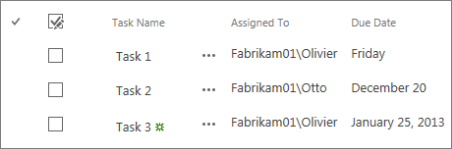 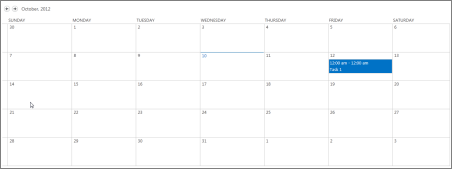 98
Personal Views
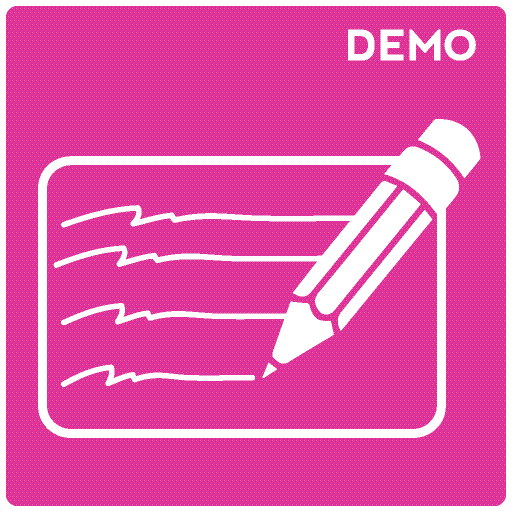 Access View
Datasheet View
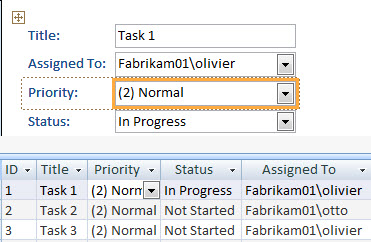 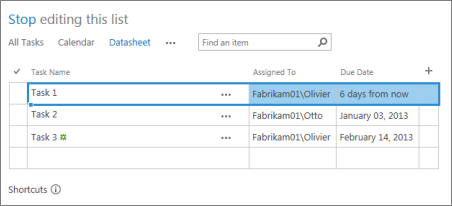 99
Personal Views
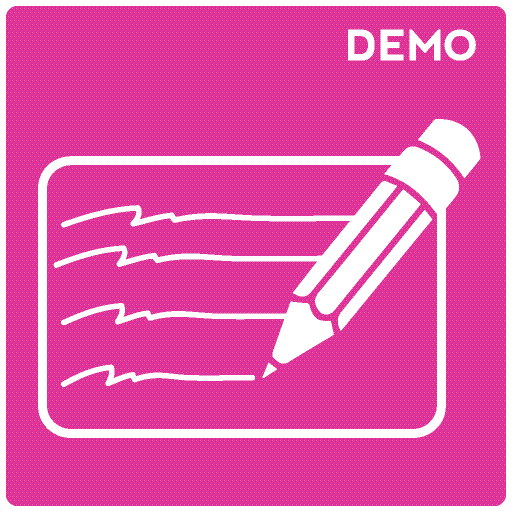 Gantt View
Existing view
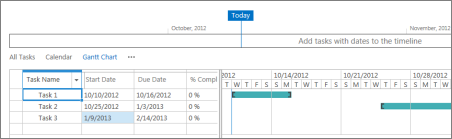 100
Quick Edit
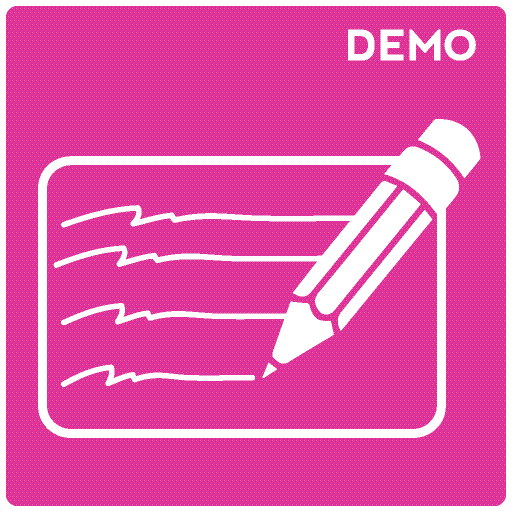 Can you update properties for multiple items at one time?
Can you add multiple items at one time?
Yes – Quick Edit lets you work with many items at the same time
You can copy and paste 
You can use the Auto Fill handle to drag
101
Example: Quick Edit
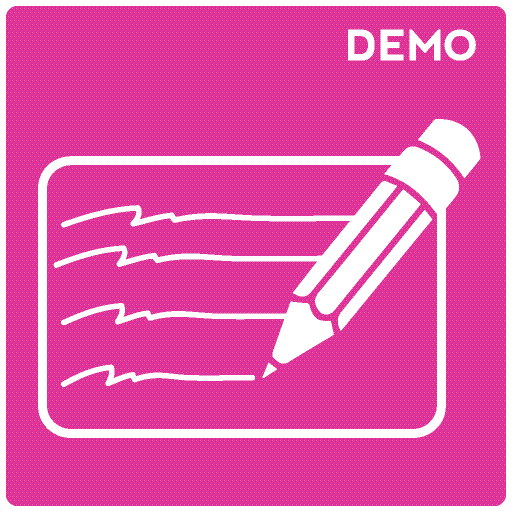 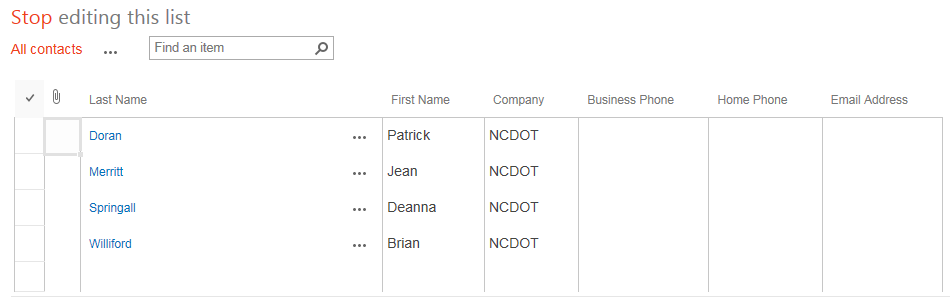 102
Exercise 3 – Lists
Go to the Contributor Class home page
Click Exercises for the links you’ll need
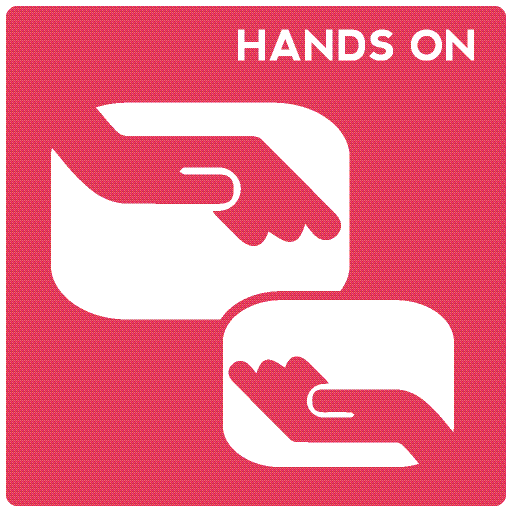 103